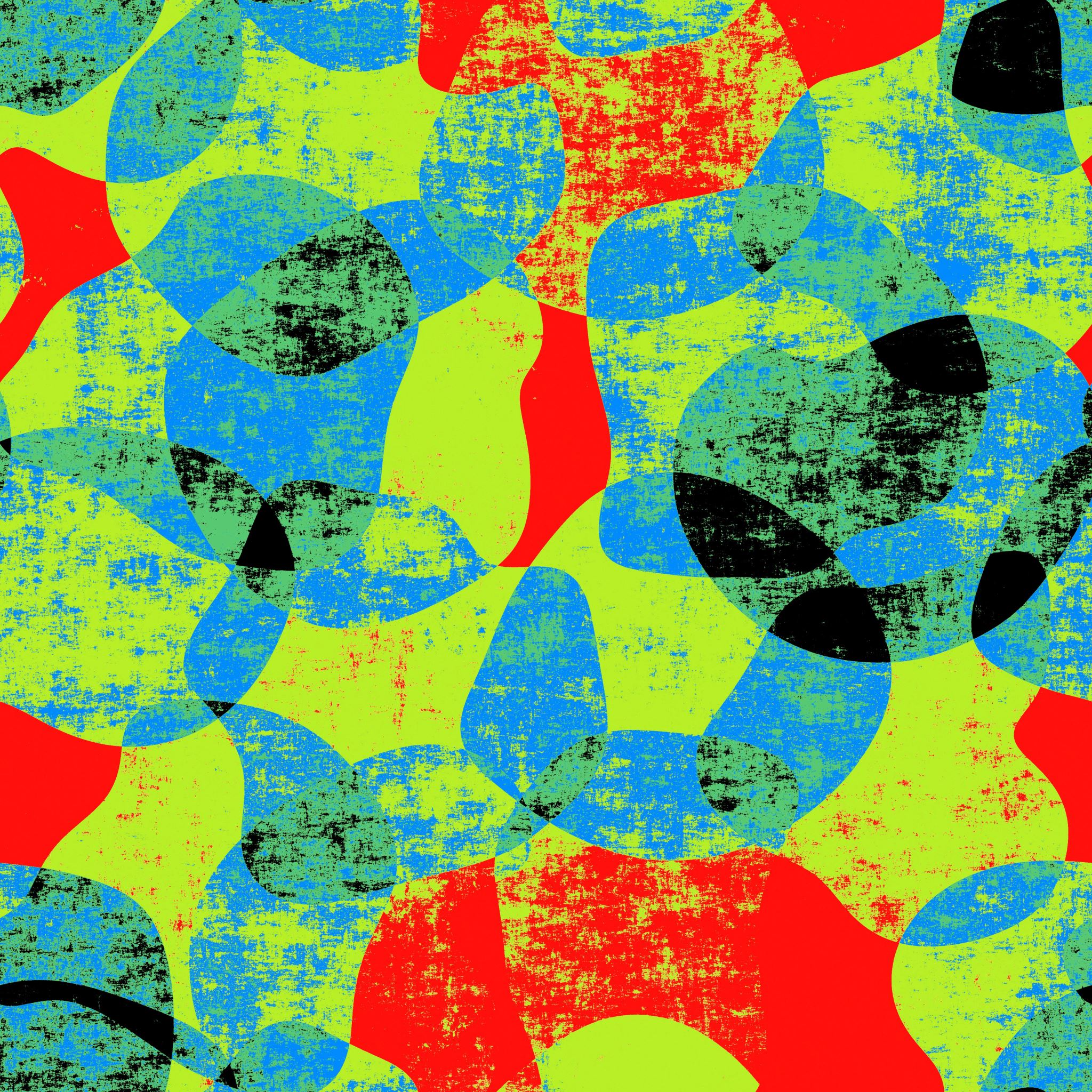 Environmental education through thelenses of minority cultures and interfaithdialogue in Brownsville
Iqbal Akhtar
The East-West Foundation
Address educational inequality in local schools
Improve environmental and science educational opportunities
Preserve local culture and heritage through climate gentrification
Promote interfaith cooperation and dialogue in Brownsville
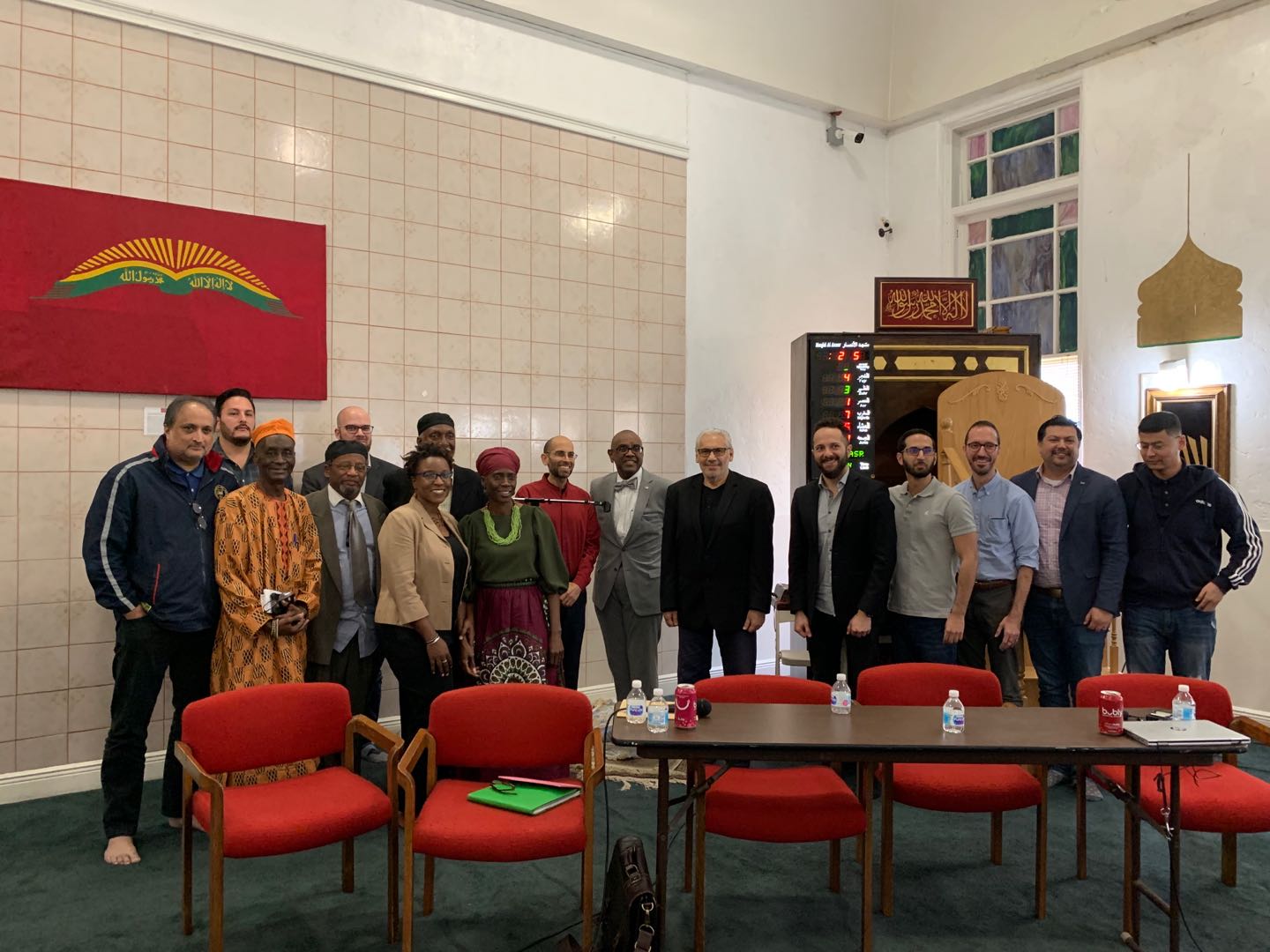 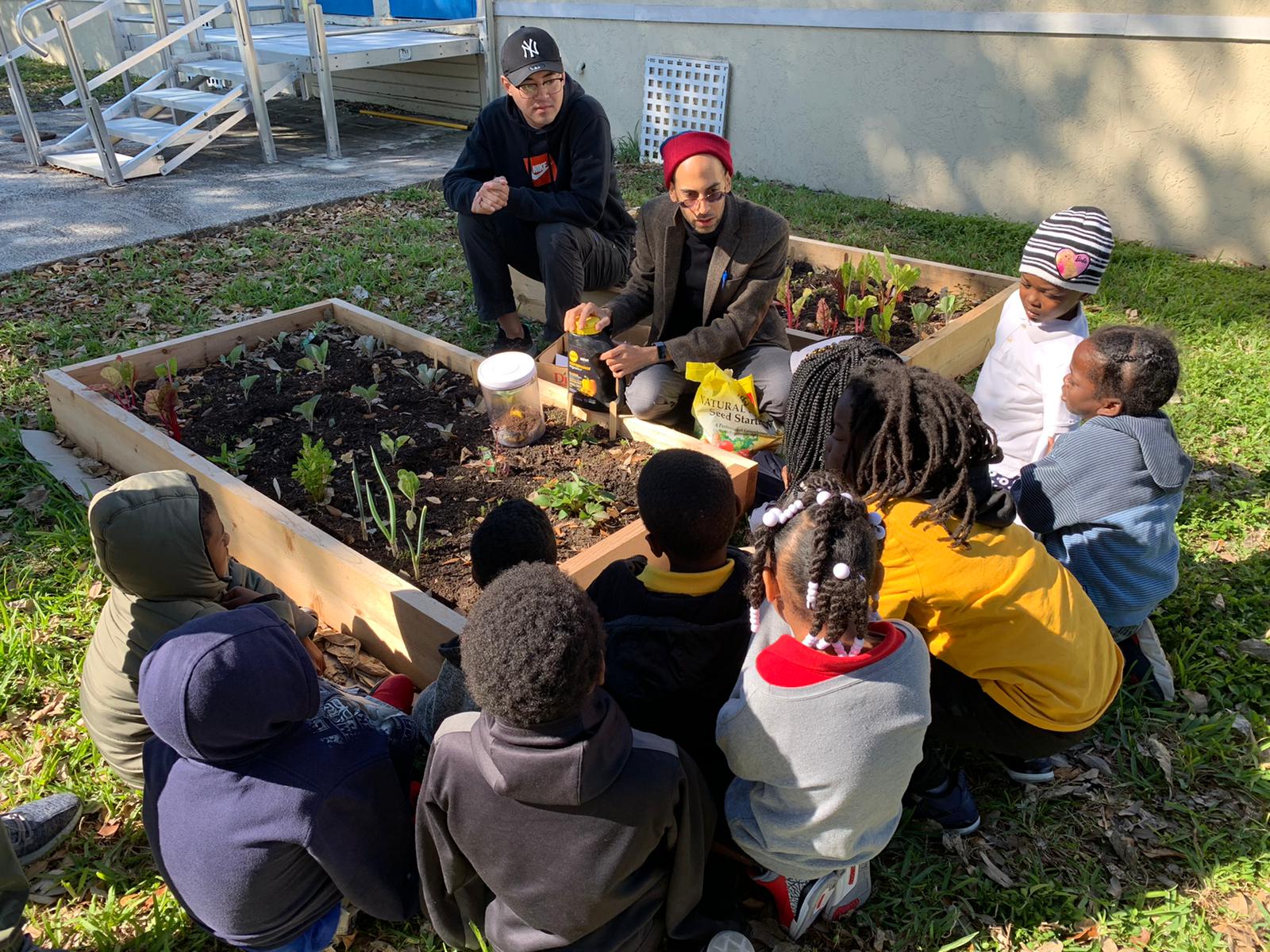 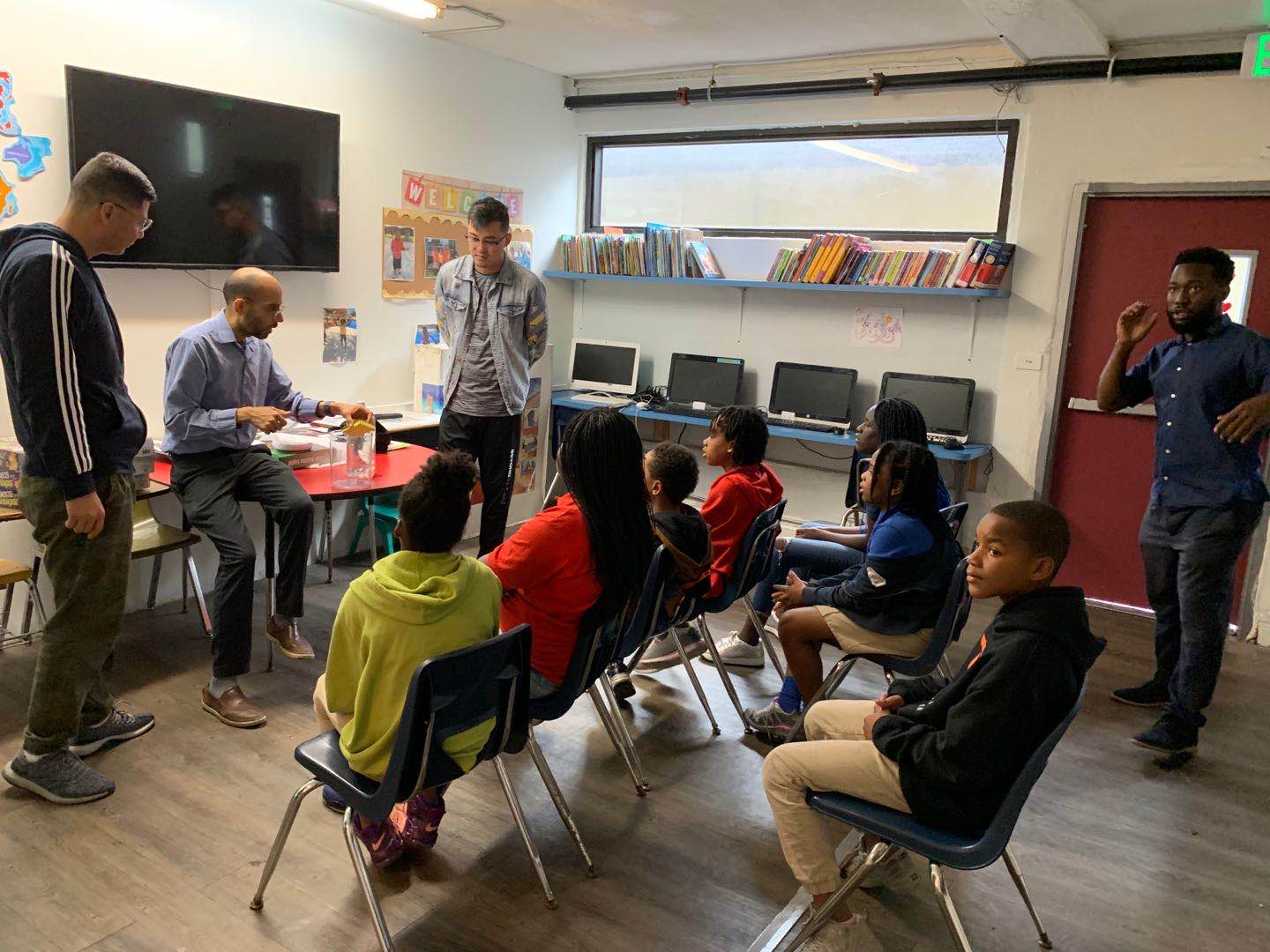